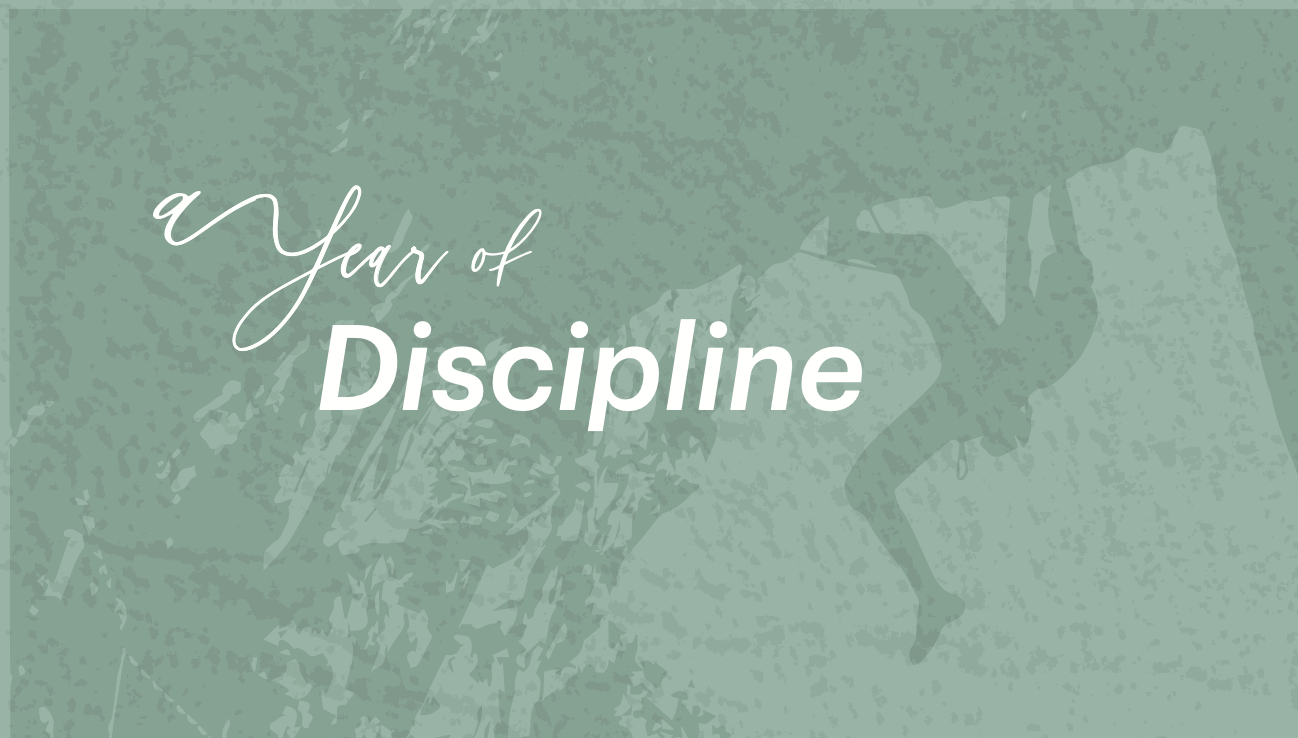 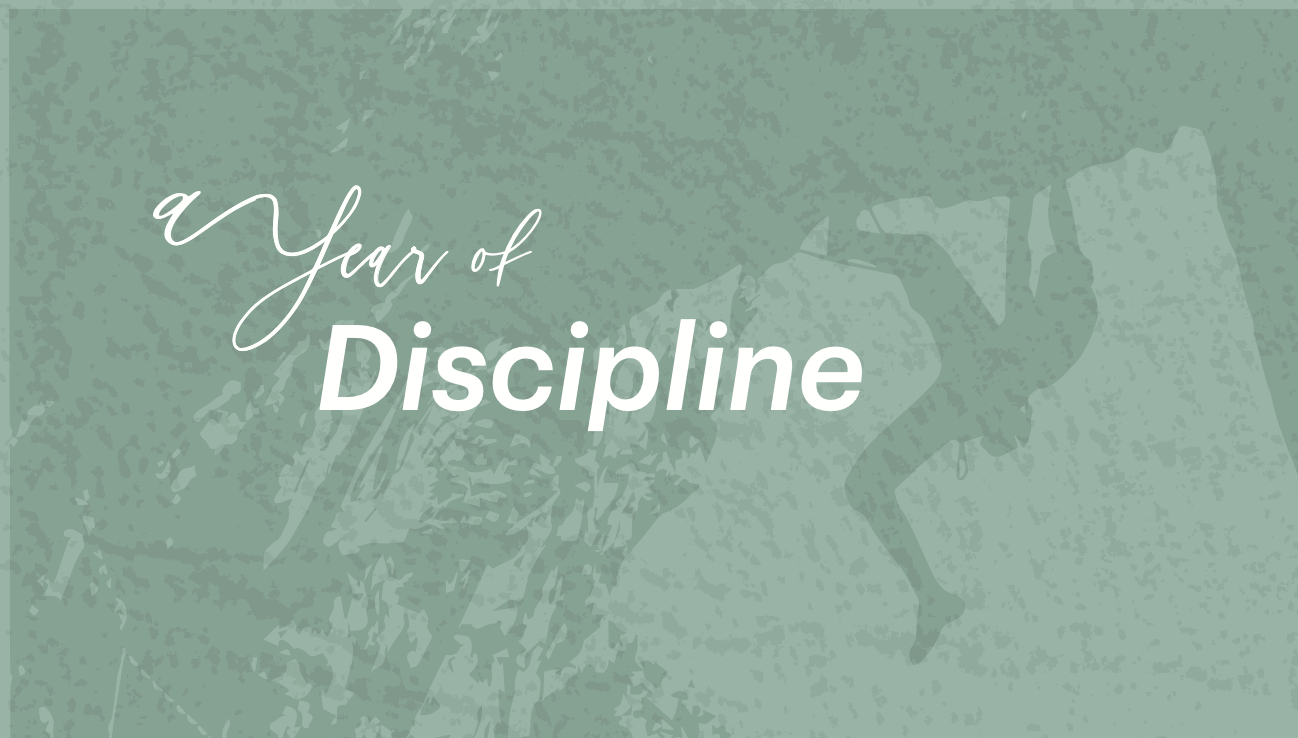 THE INWARD DISCIPLINES
FASTING
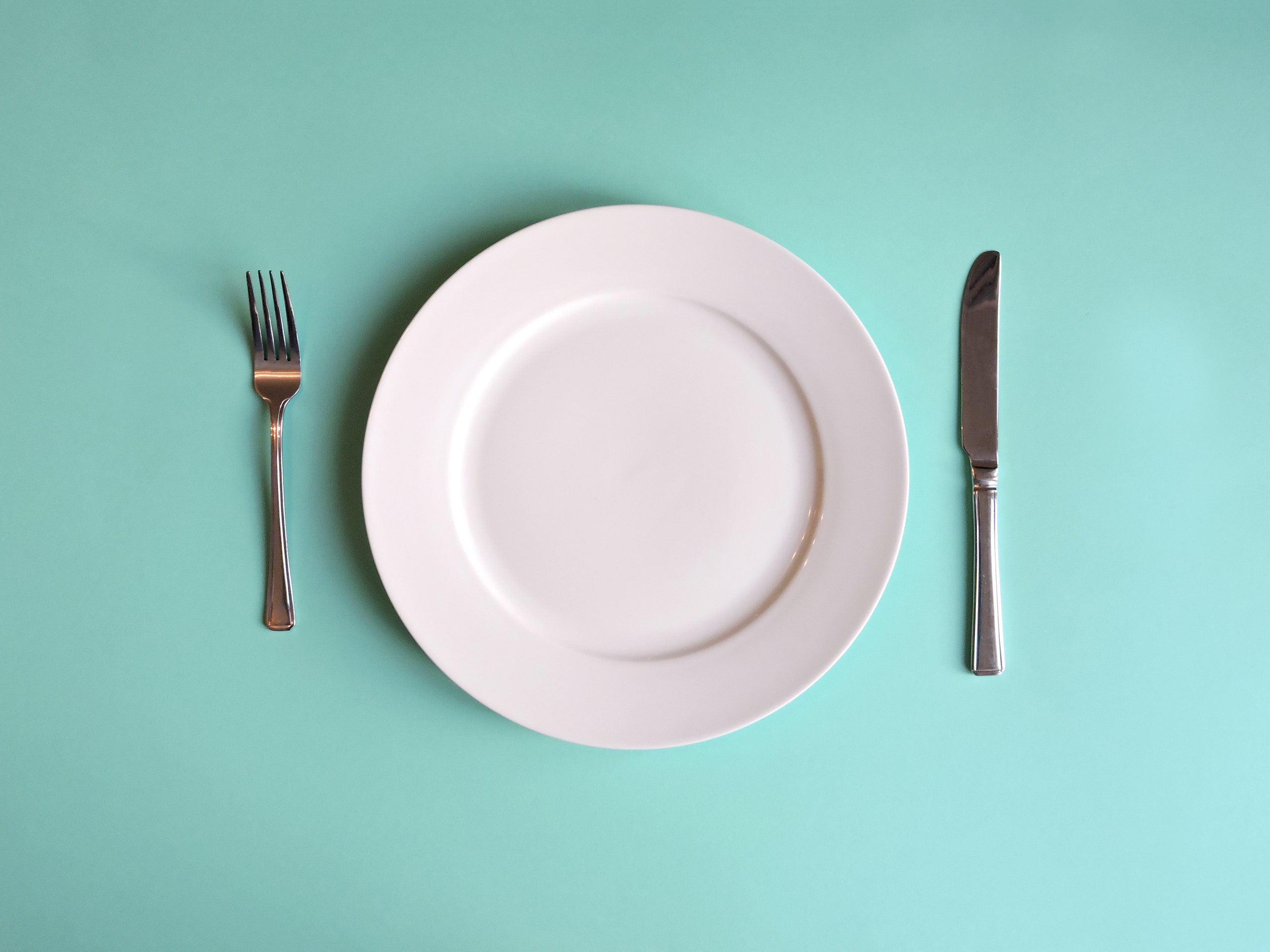 WHAT IS FASTING?
FASTING IS VOLUNTARILY GOING WITHOUT FOOD—OR ANY OTHER GOOD GIFT FROM GOD—FOR THE SAKE OF SOME SPIRITUAL PURPOSE
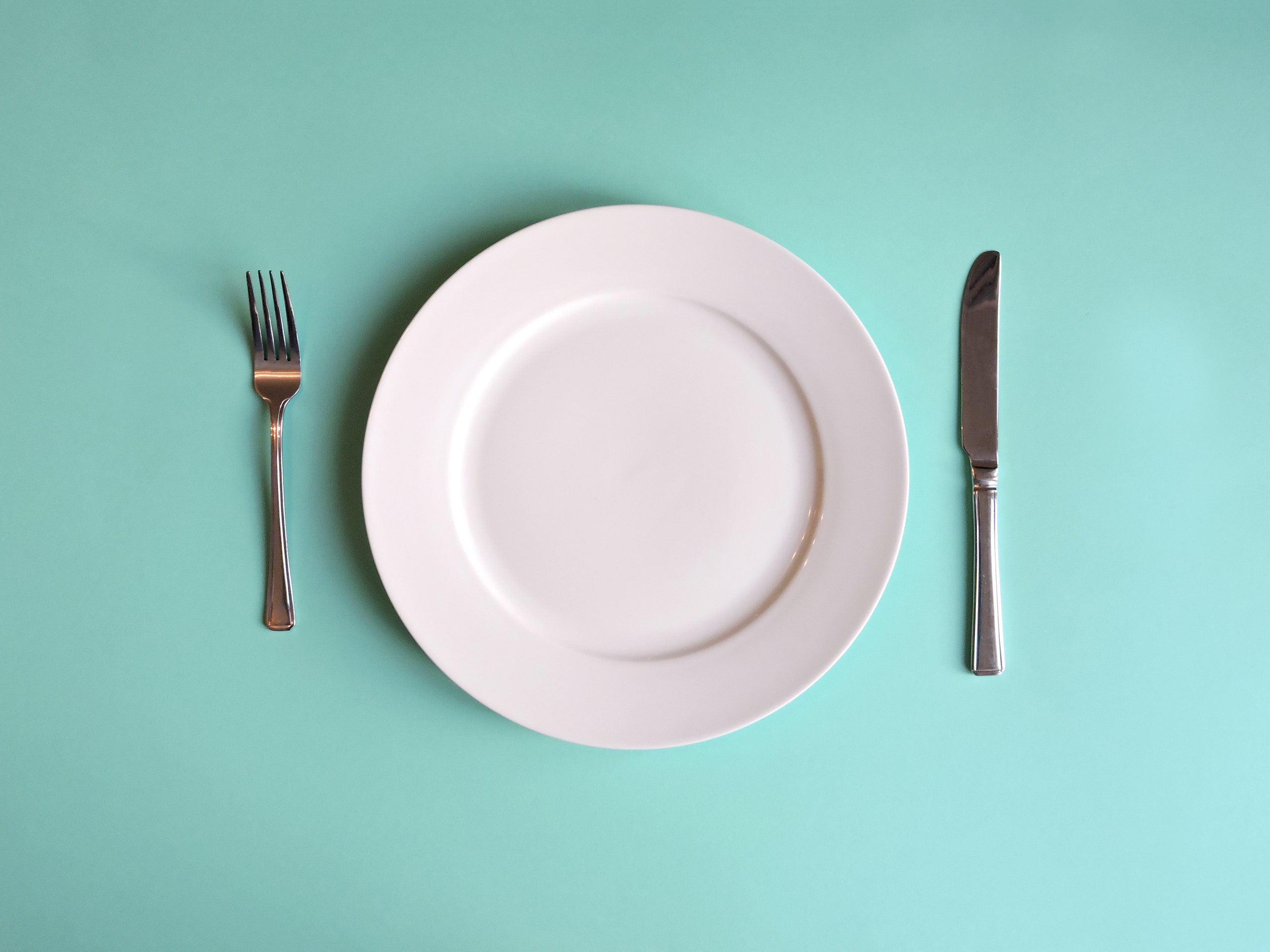 EXAMPLES OF FASTING
PERSONAL                                       (2 SAM 12:16)
COMMUNAL                         (ESTHER 4:15-17; EZRA 8:21-23)
INTERCESSIONAL                       (DAN 6:18; EZRA 10:6)
NATIONAL                                  (JOEL 1:14; JONAH 3:5-9)
CONGREGATIONAL                  (ACTS 13:1-3; 14:23)
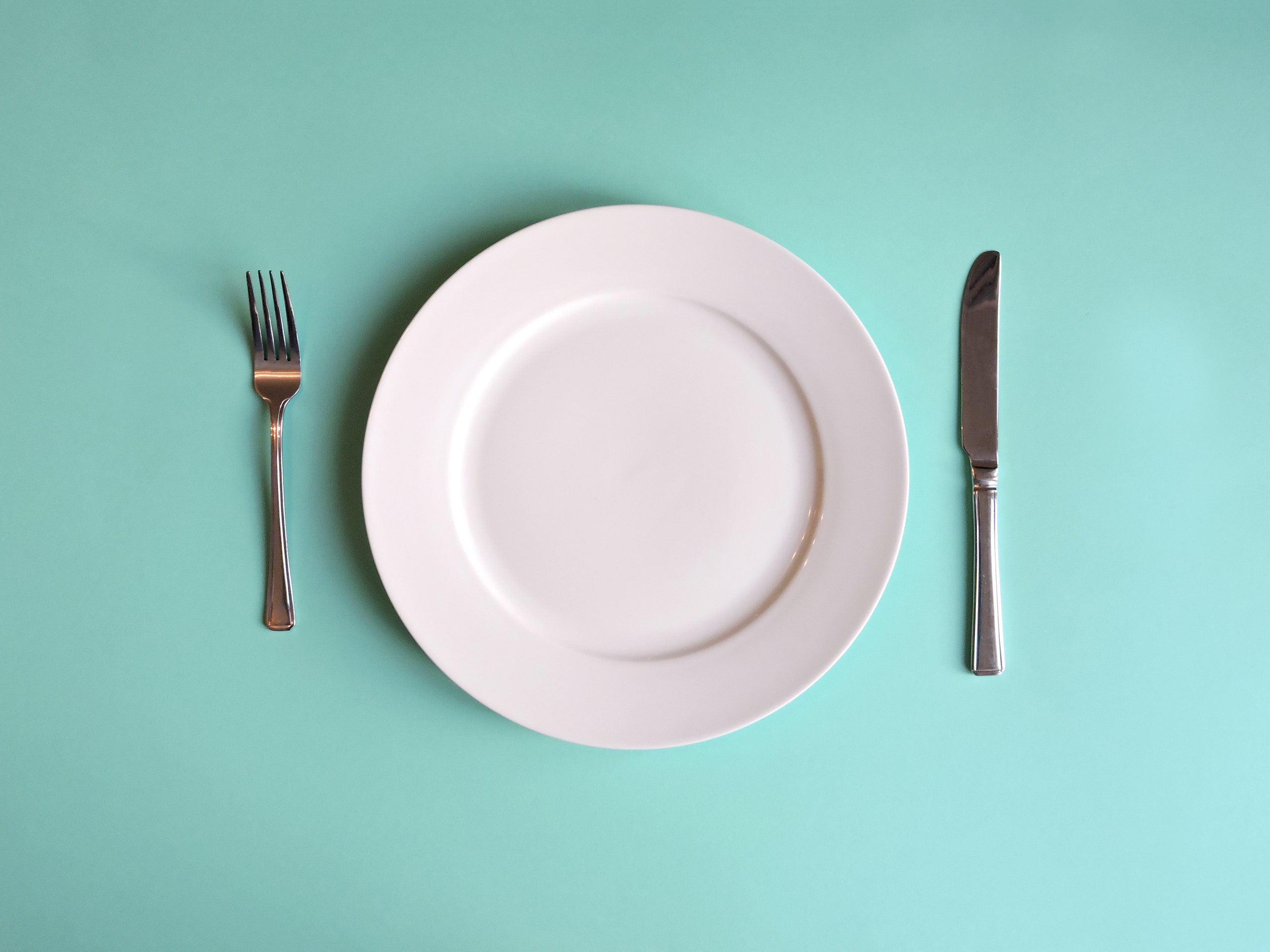 EXAMPLES OF FASTING
REGULAR                                 (LK 2:37)
PARTIAL                                  (DAN 10:1-3)
ABSOLUTE                               (DEUT 9:9; MT 4:2)
NON-FOOD                               (1 COR 7:5)
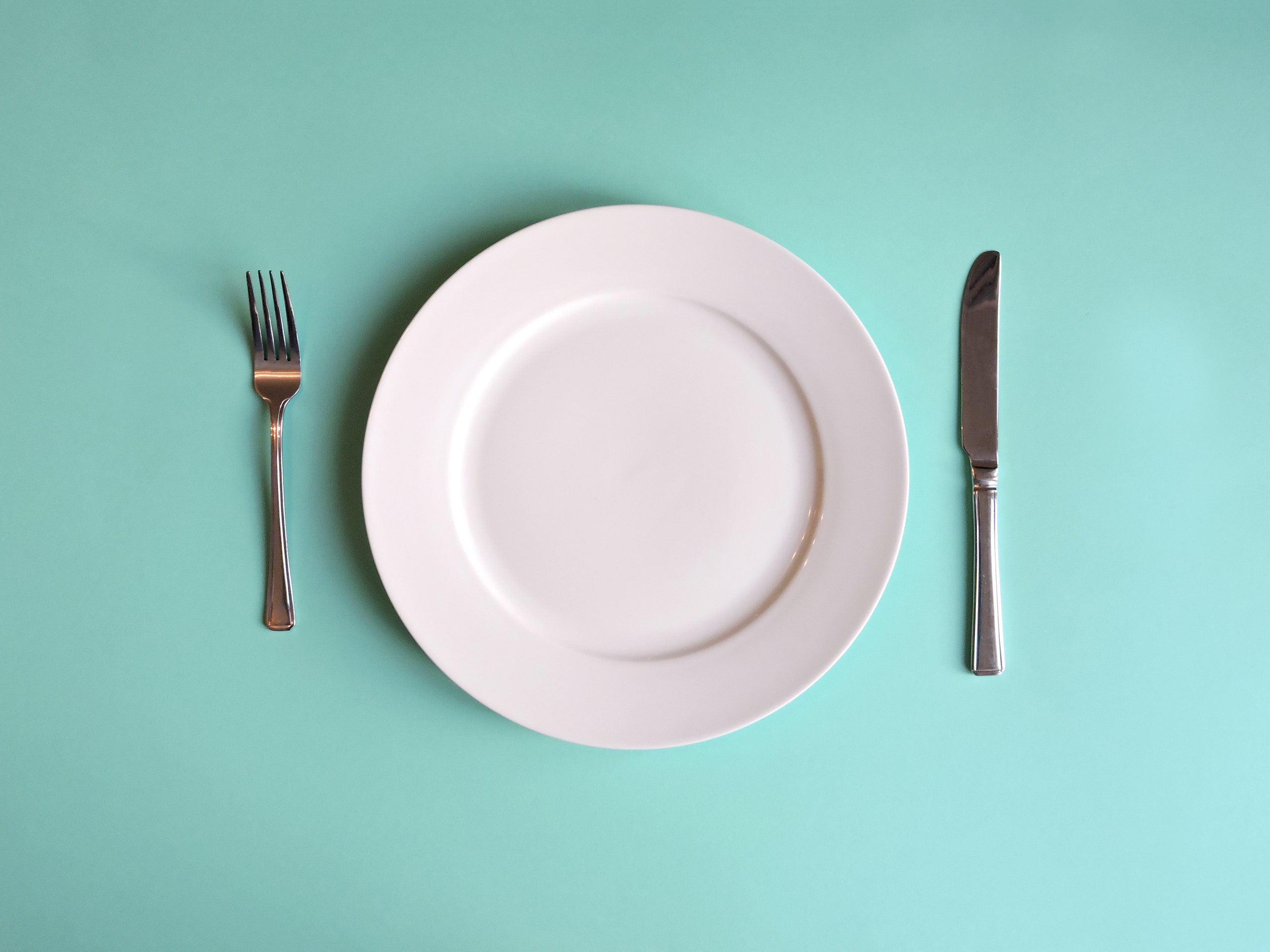 SPIRITUAL PURPOSES
STRENGTHENING PRAYER               (EZRA 8:23; JOEL 2:13)
PURSUING WISDOM                  (JUDG 20:20; ACTS 14:23)
MANIFESTING GRIEF                         (1 SAM 31:13; 2 SAM 1:11-12)
SEEKING PROTECTION                      (2 CHRON 20:3-4; EZRA 8:21-23)
DEMONSTRATING REPENTANCE     (1 SAM 7:6; JON 3:5-8)
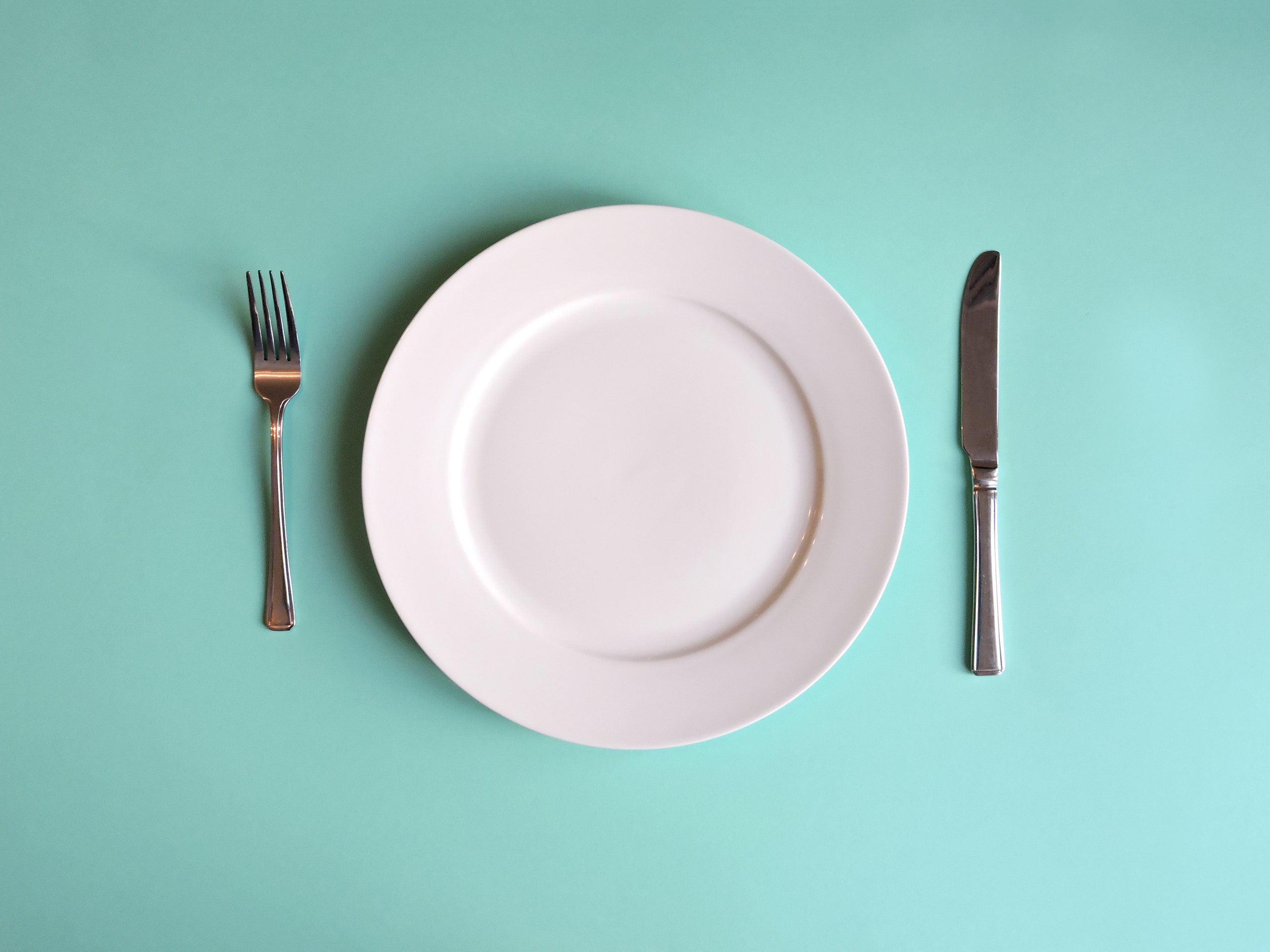 SPIRITUAL PURPOSES
SHOWING HUMILITY              (1 KGS 21:27-29; PSA 35:13)
DESIRING WORK                (NEH 1:3-4; DAN 9:3)
MINISTERING TO OTHERS  (ISA 58:3-7)
OVERCOMING TEMPTATION (MT 4:1-11)
EXPRESSING WORSHIP         (LK 2:37)
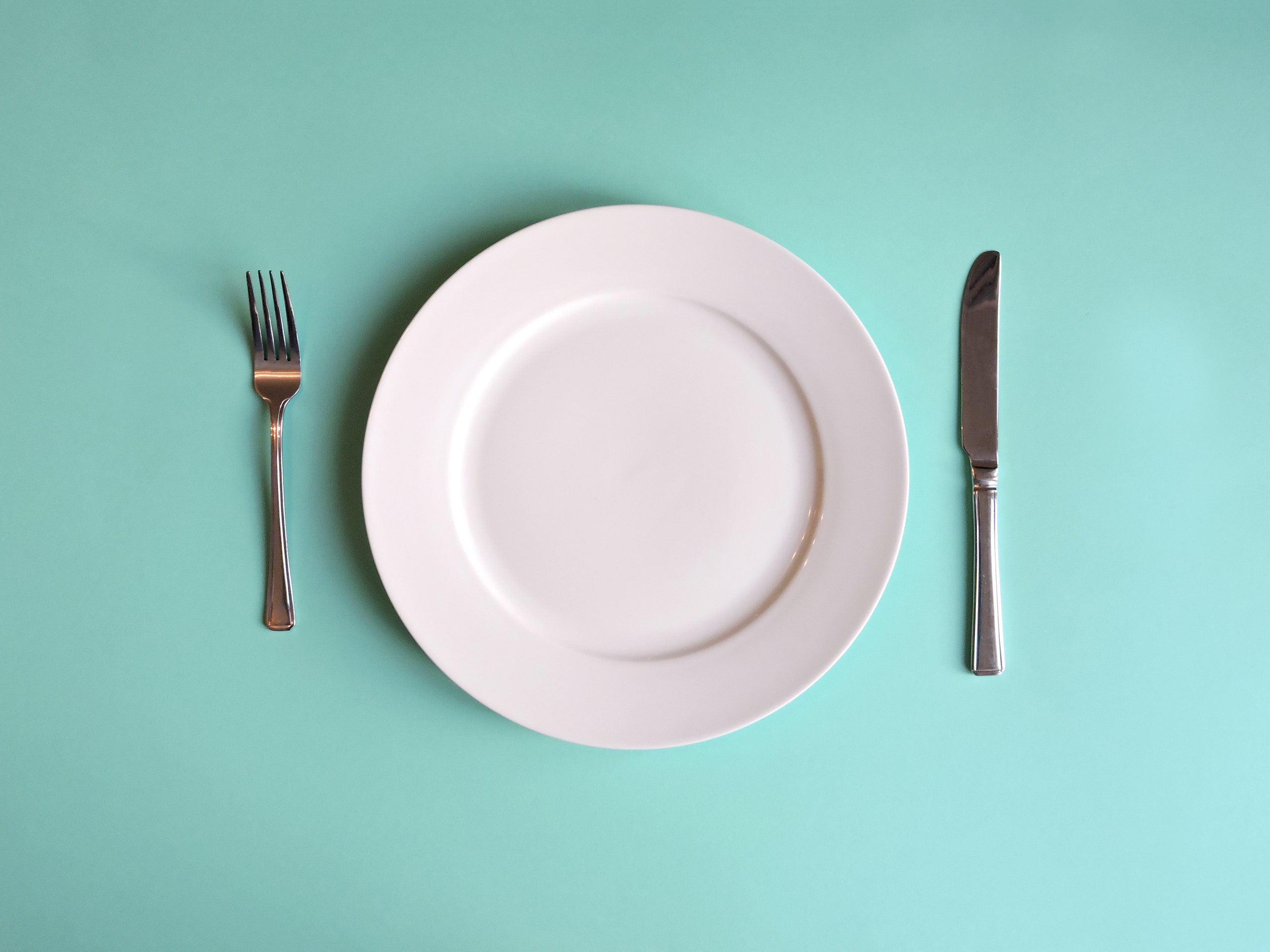 WARNINGS ABOUT FASTING
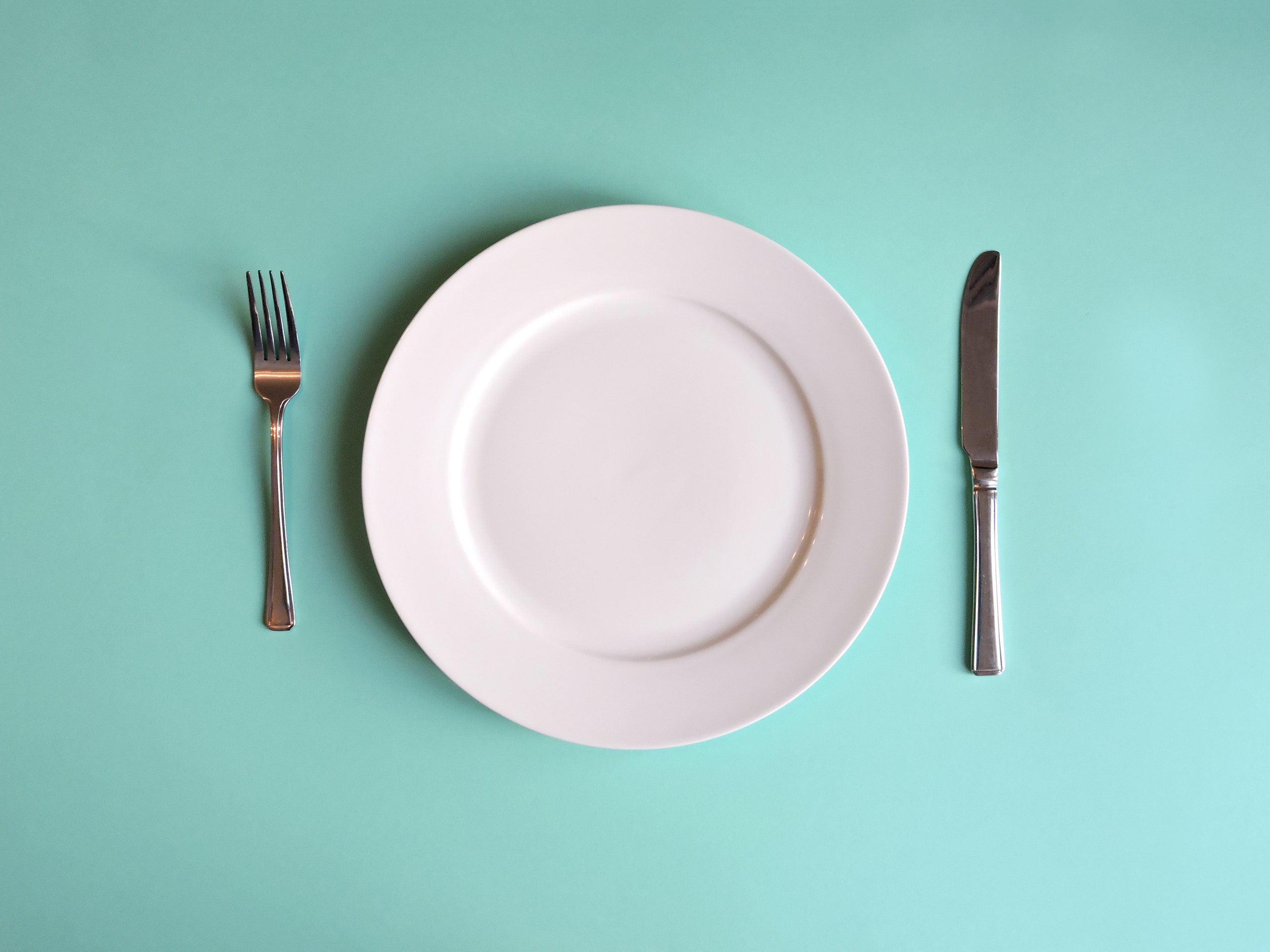 ‘Why have we fasted, and you see it not? Why have we humbled ourselves, and you take no knowledge of it?’ Behold, in the day of your fast you seek your own pleasure…        Isaiah 58:3
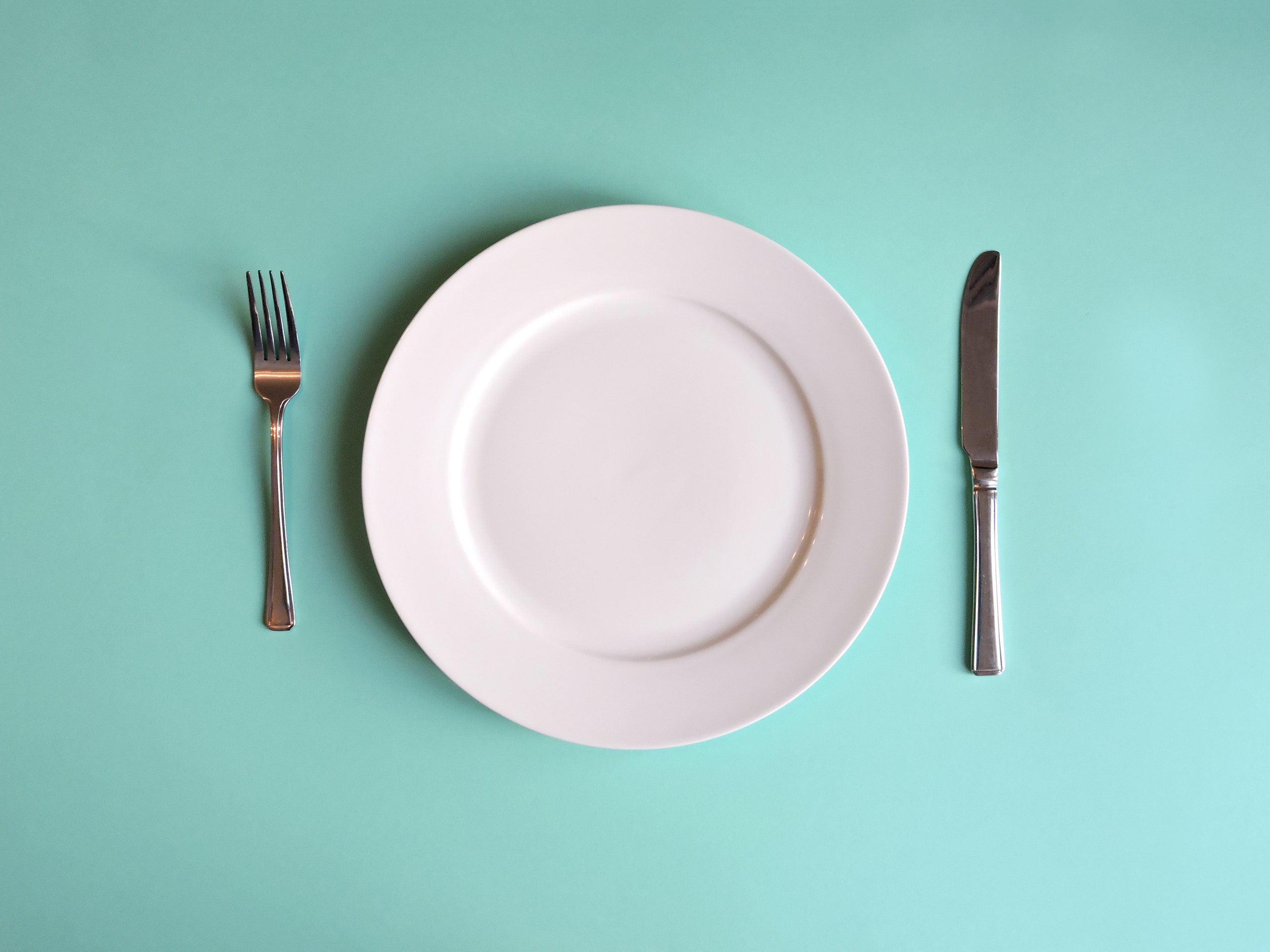 “And when you fast, do not look gloomy like the hypocrites, for they disfigure their faces that their fasting may be seen by others. Truly, I say to you, they have received their reward.” Matthew 6:16
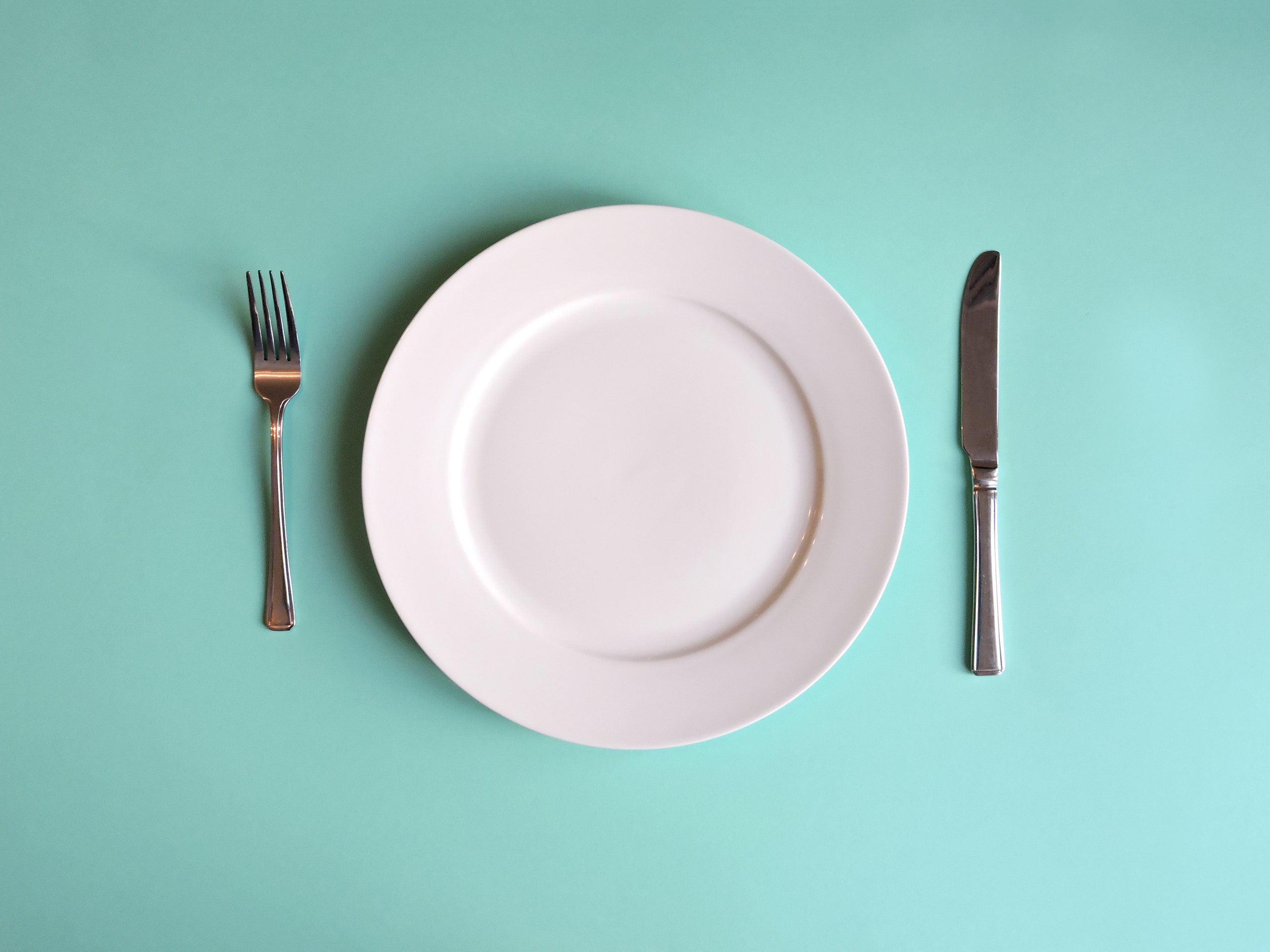 FASTING & HUMILITY
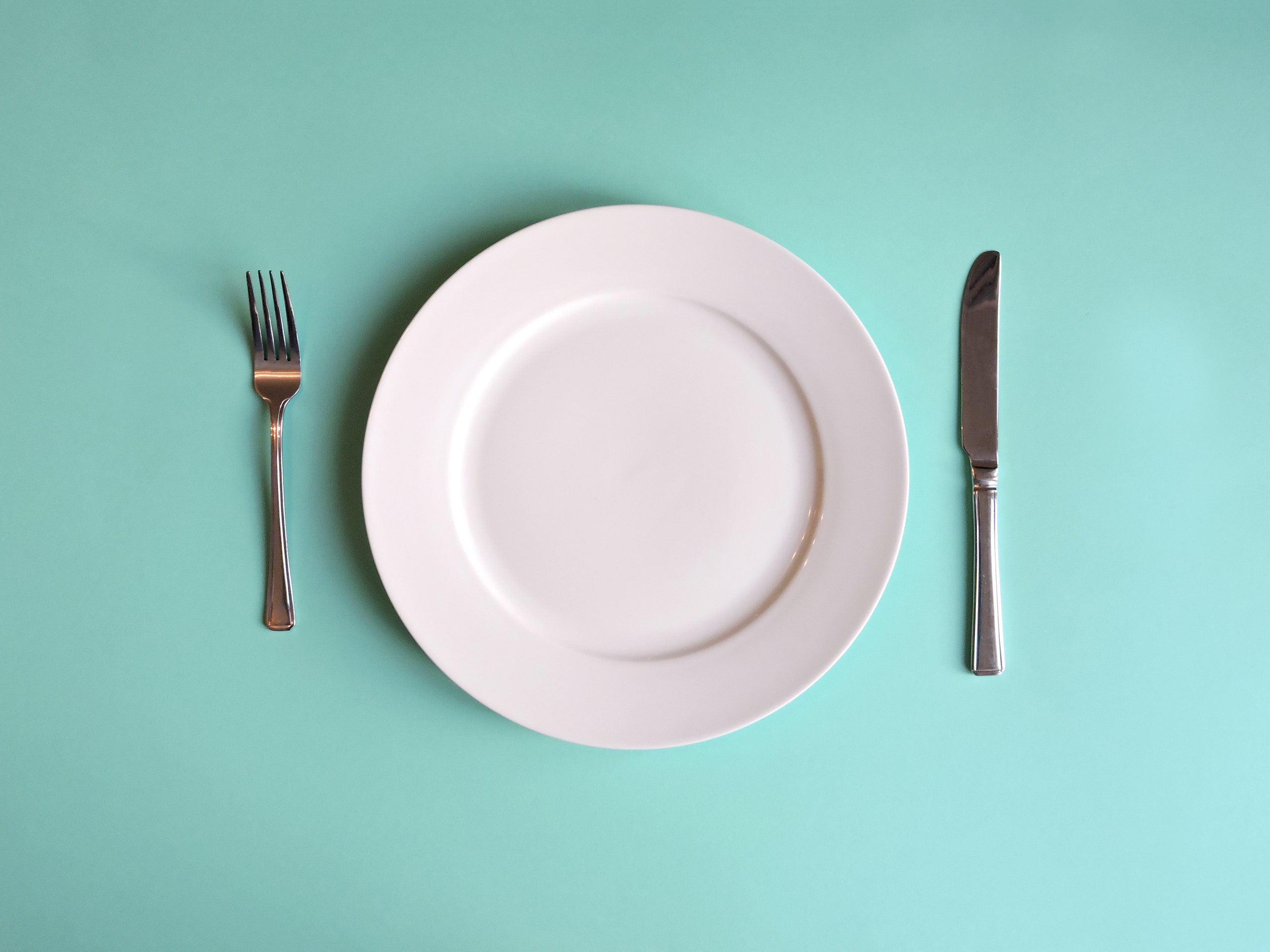 “Have you seen how Ahab has humbled himself before me? Because he has humbled himself before me, I will not bring the disaster in his days…”  1 Kings 21:29
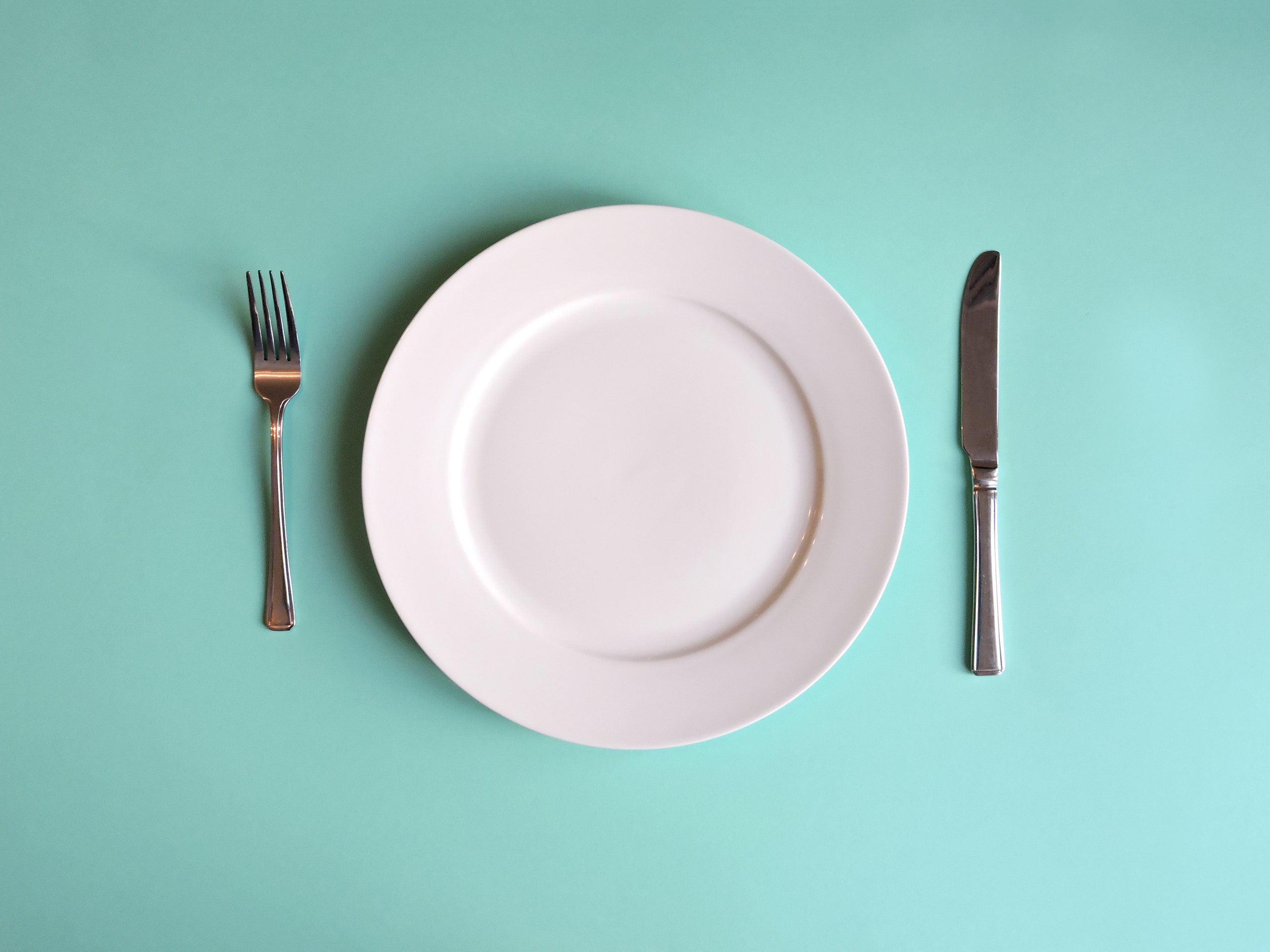 When I wept and humbled my soul with fasting, it became my reproach. Psalm 69:10
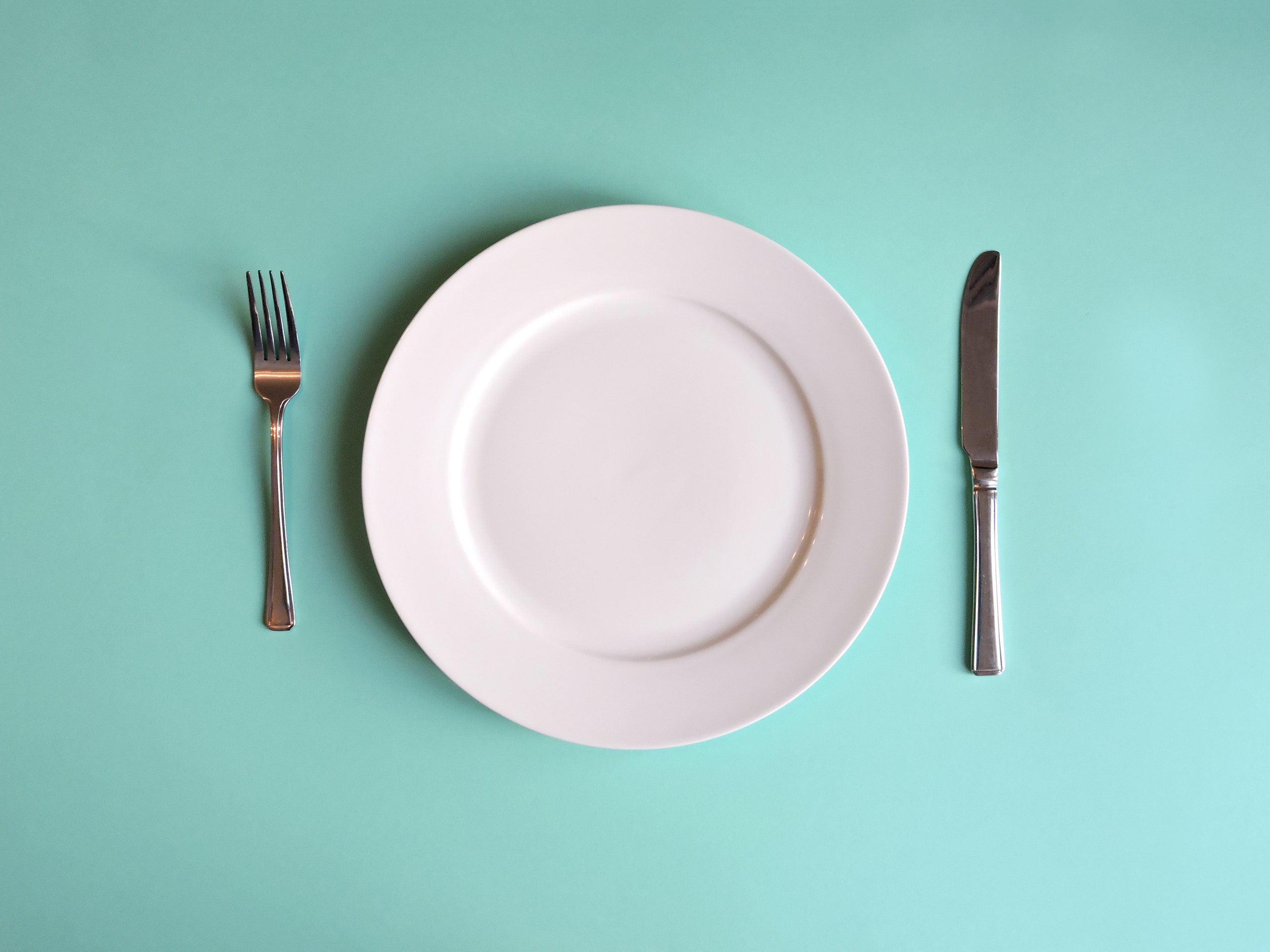 Then I proclaimed a fast there, at the river Ahava, that we might humble ourselves before our God, to seek from him a safe journey for ourselves, our children, and all our goods.  Ezra 8:21
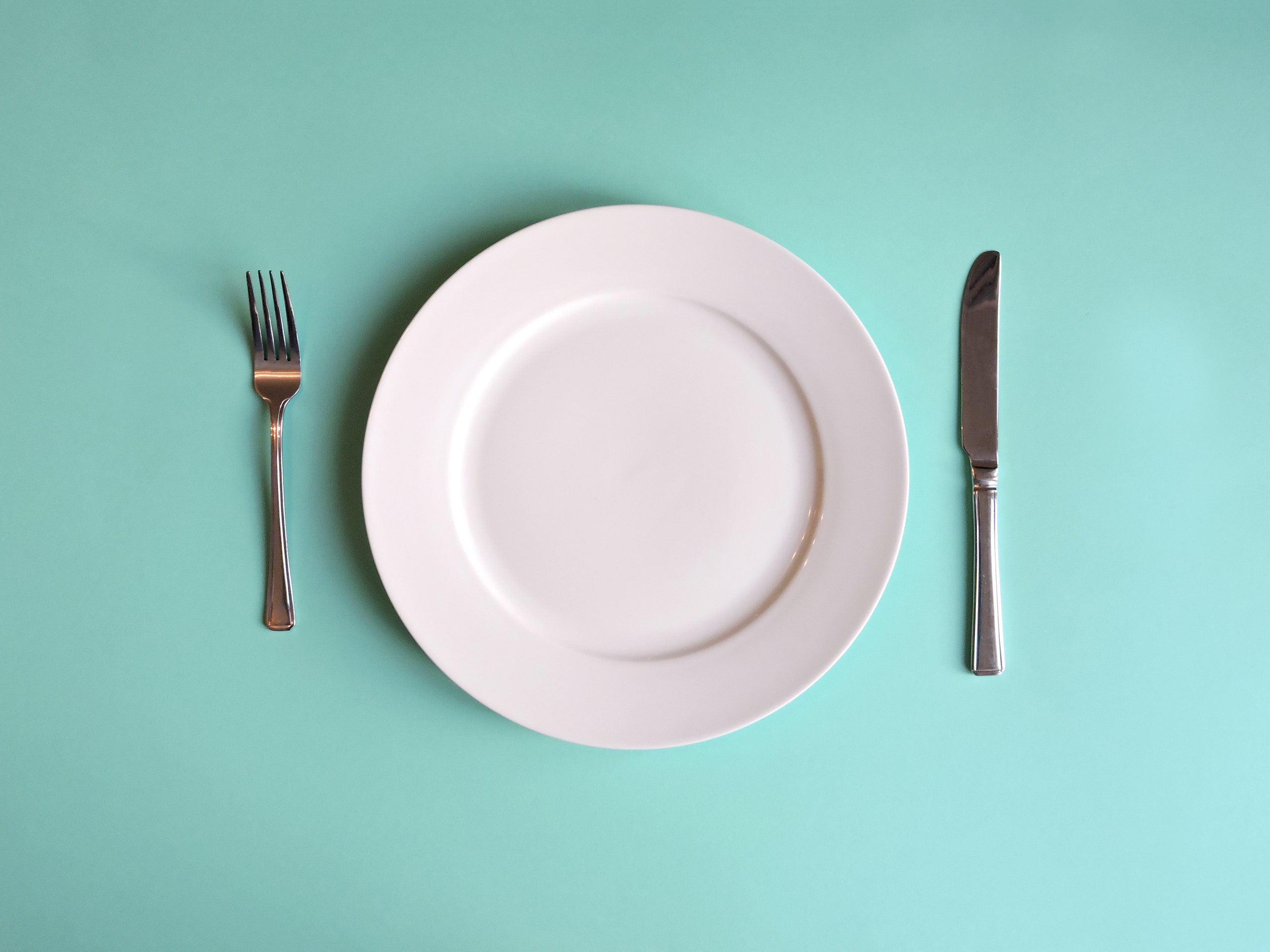 LONGING FOR HOME
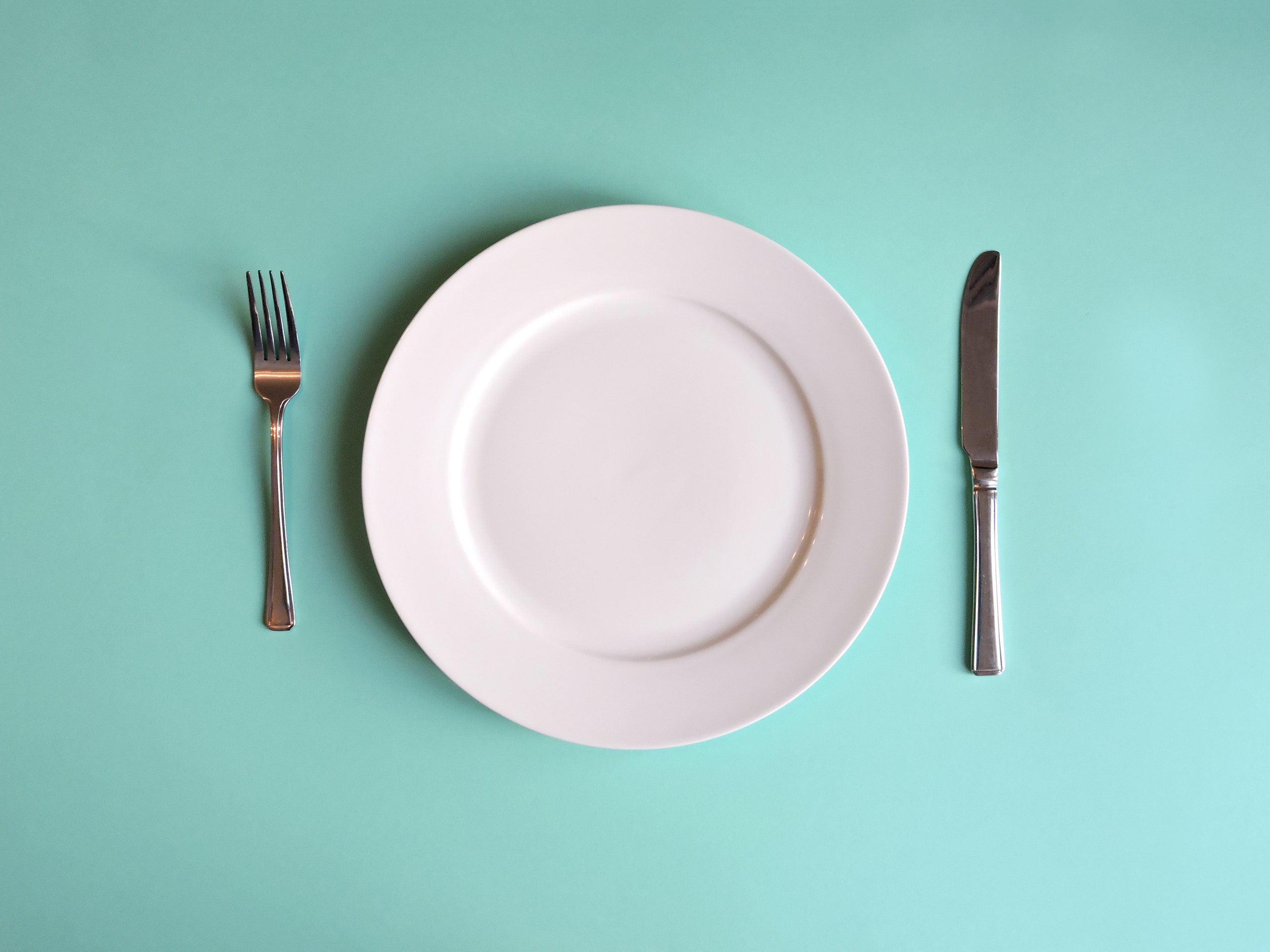 “Can the wedding guests mourn as long as the bridegroom is with them? The days will come when the bridegroom is taken away from them, and then they will fast.”  Matthew 9:15
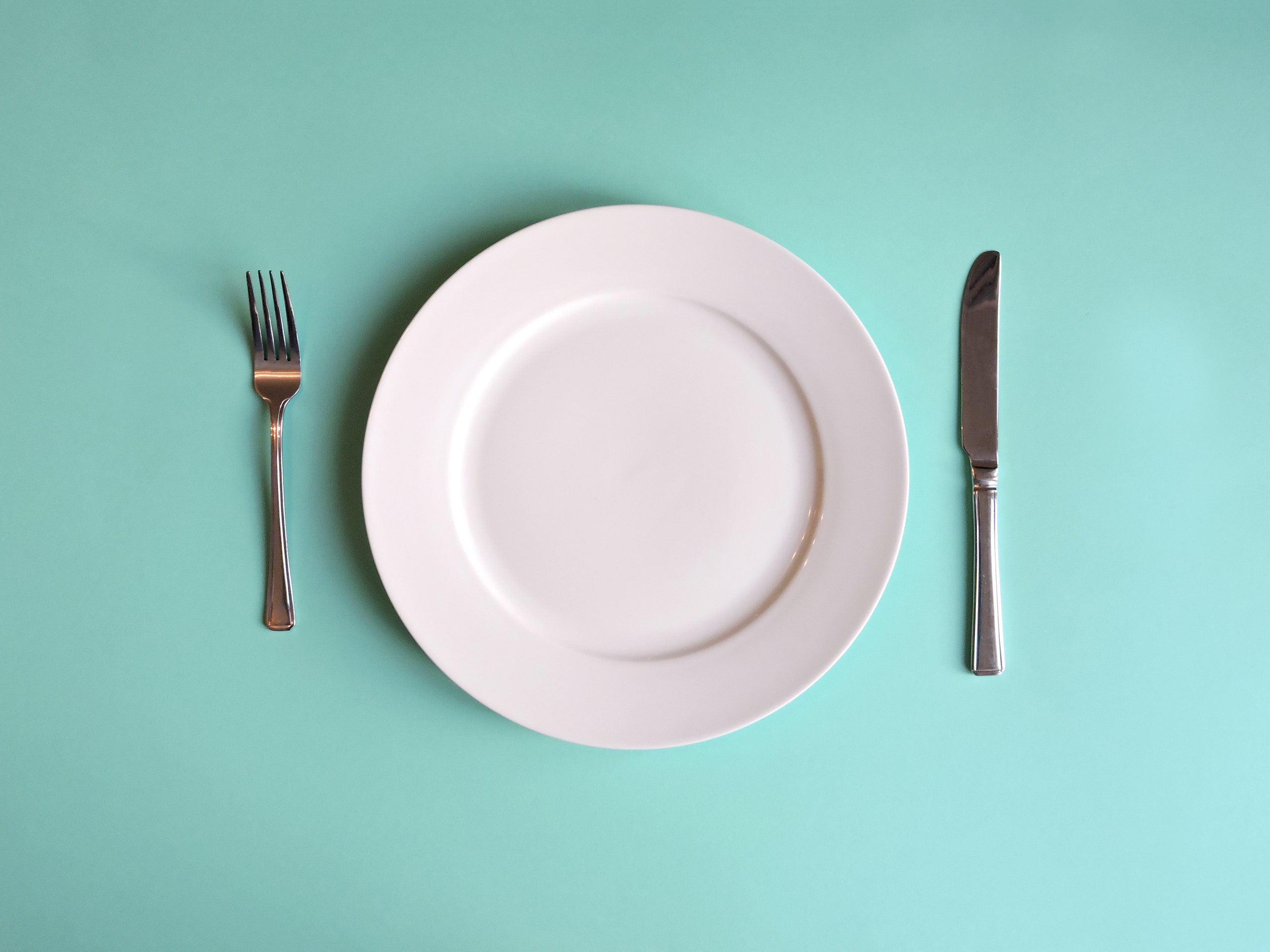 START SMALL
MAKE IT PURPOSEFUL
CONSIDER HOW IT IMPACTS OTHERS
TRY DIFFERENT KINDS OF FASTING
FAST FROM SOMETHING OTHER THAN FOOD
FOCUS ON YOUR HUNGER